いい芳賀いちご夢街道PRイベント＠とちまるショップ♡
・日本一のいちご産地よりいちごの試食宣伝販売！
・コットンベリーかき氷の販売！
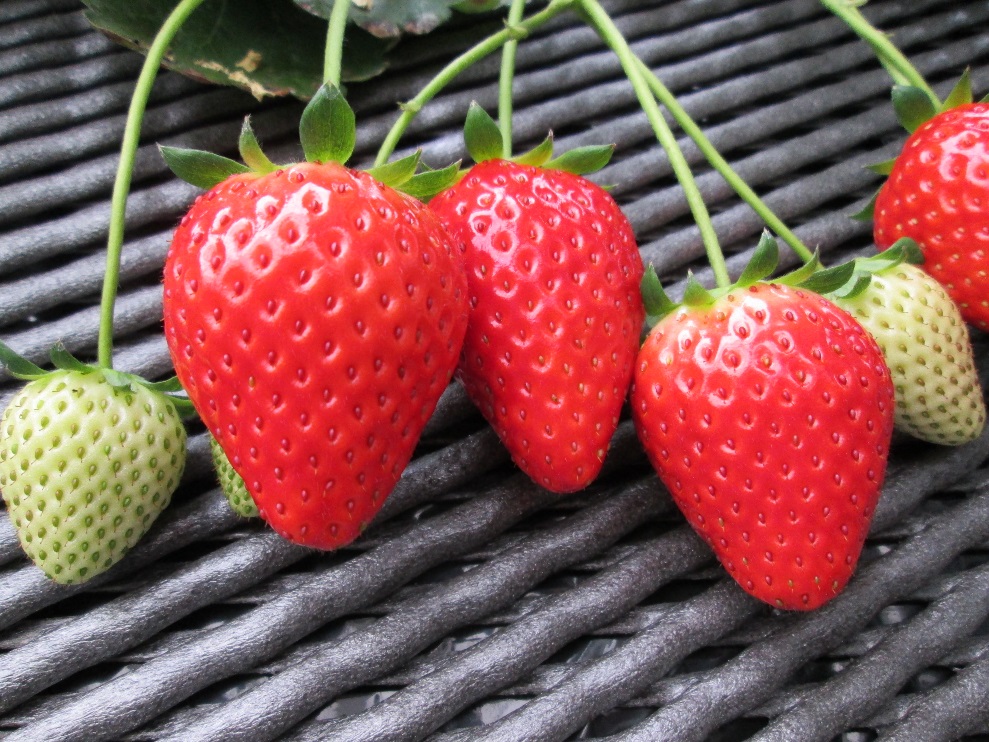 ・日程　　平成３１年１月２５日（金）　
　　　
・時間　　１２：００～１６：００
　　　　　※なくなり次第終了
・場所　　栃木県アンテナショップ「とちまるショップ」
　　　　　東京都墨田区押上１－１－２
　　　　　東京スカイツリータウン・ソラマチ　イーストヤード　４Ｆ
        　　  TEL. ０３－５８０９－７２８０

・問合せ　いい芳賀いちご夢街道協議会（芳賀農業振興事務所内）
　　　　　　TEL.０２８５－８２－４７２０
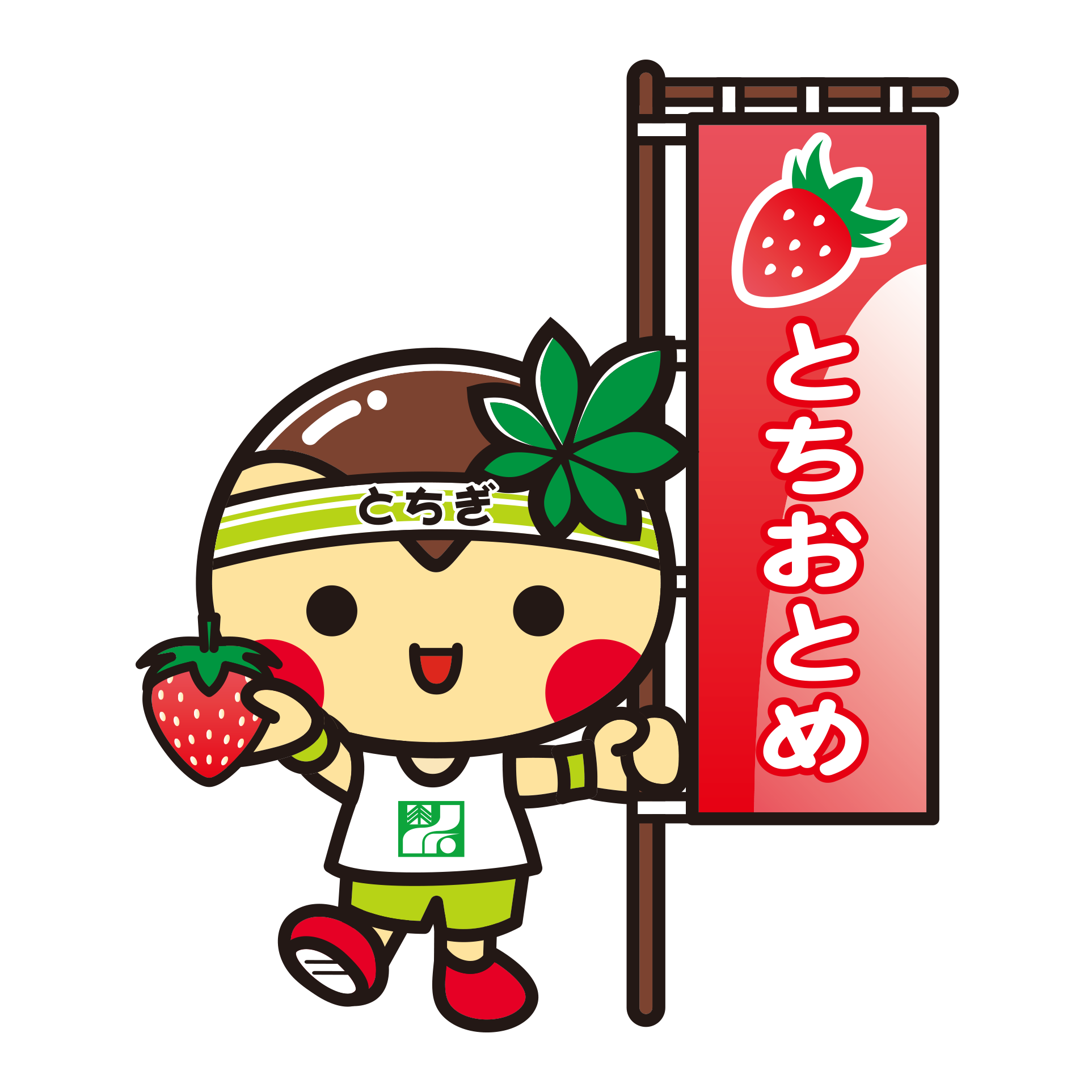 いちごを食べに来てまる～☆☆
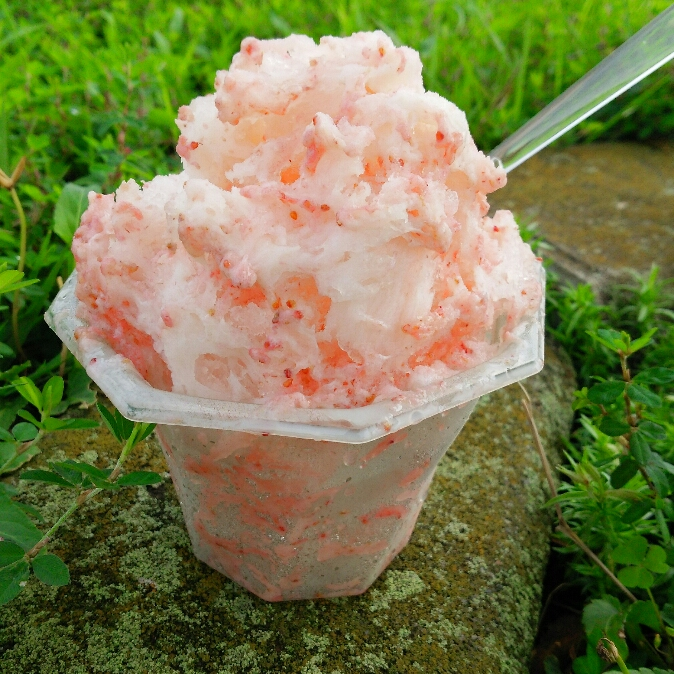 とちまるくん
［コットンベリーかき氷とは・・・］
真岡市産完熟とちおとめを氷に閉じ込めてかき氷にしました。綿のようなふわふわな食感、いちご本来の甘酸っぱさが感じられるかき氷です。
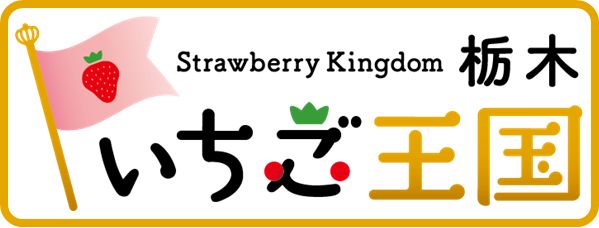